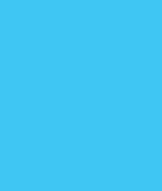 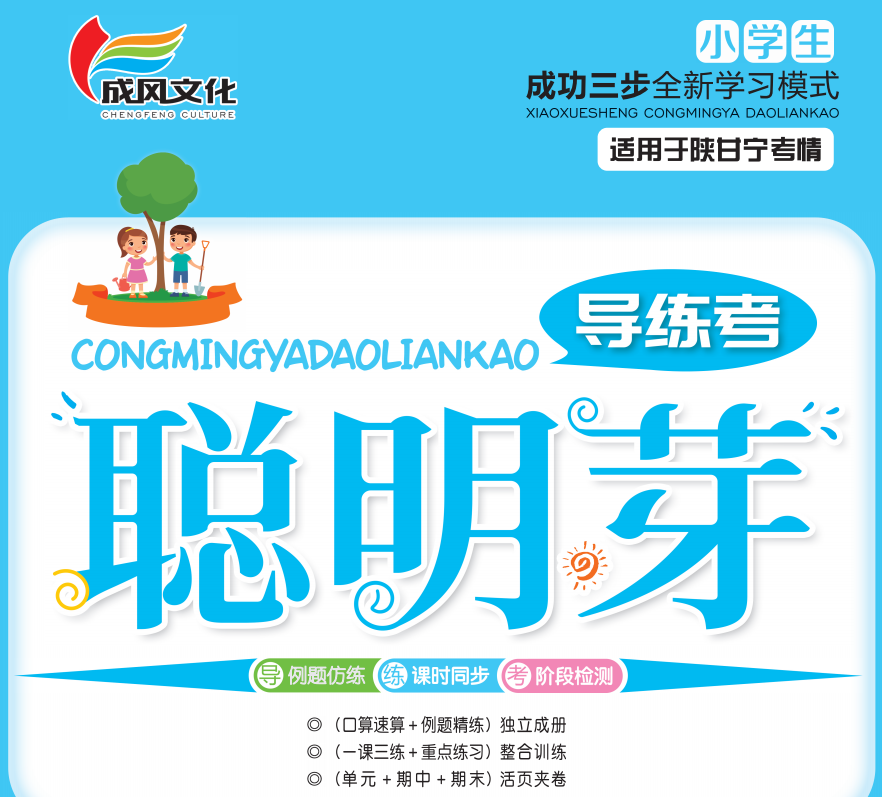 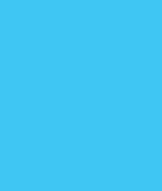 6  整理与复习
2. 图形与几何
第5课时 图形的运动
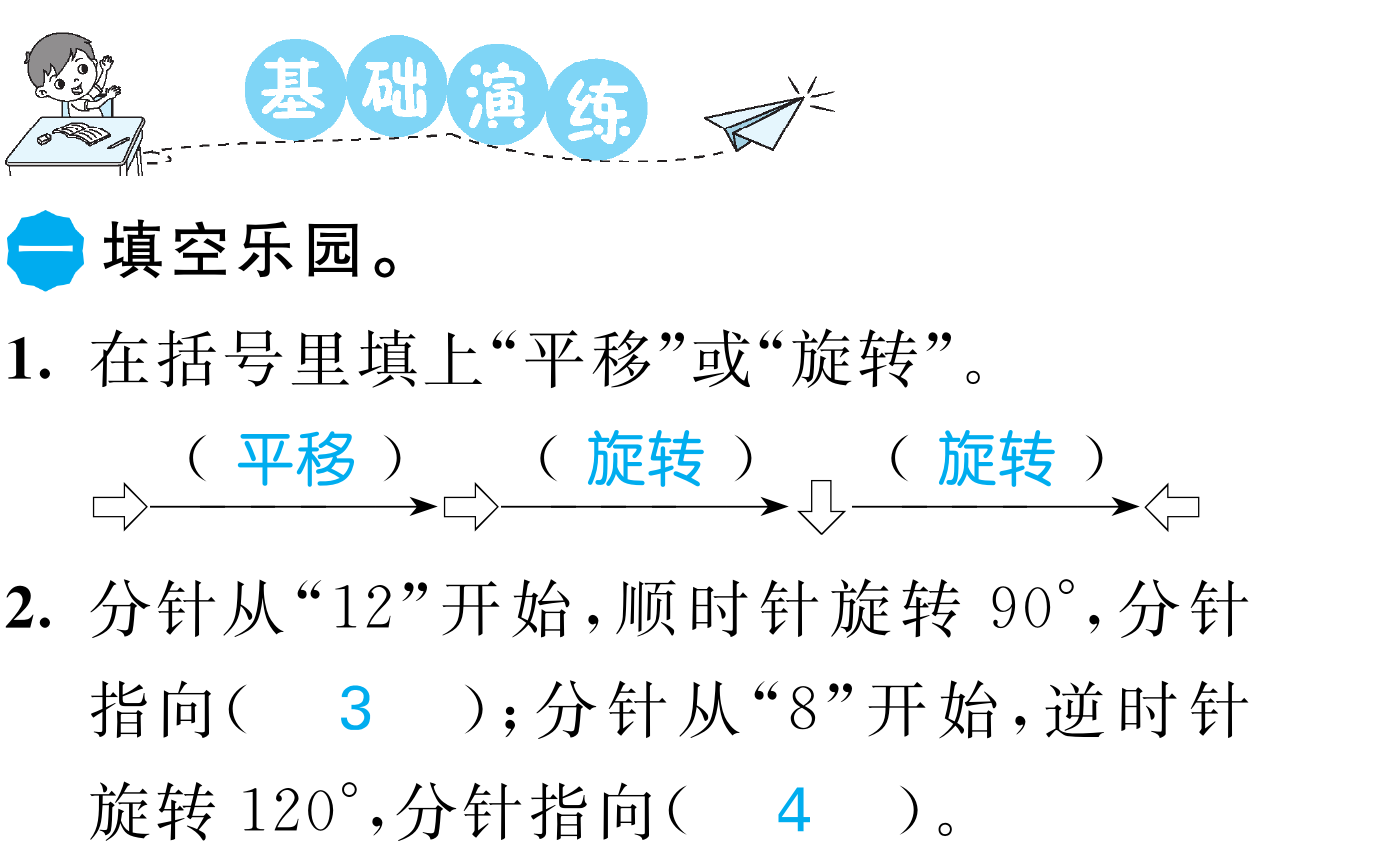 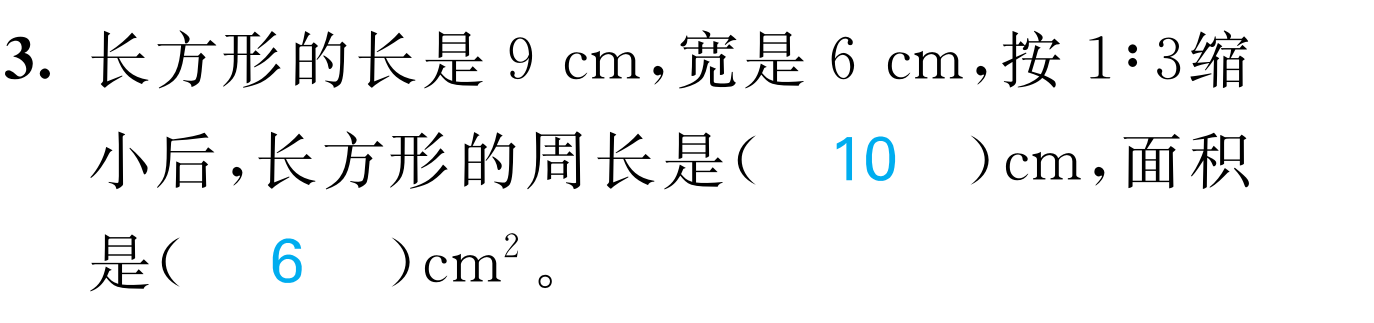 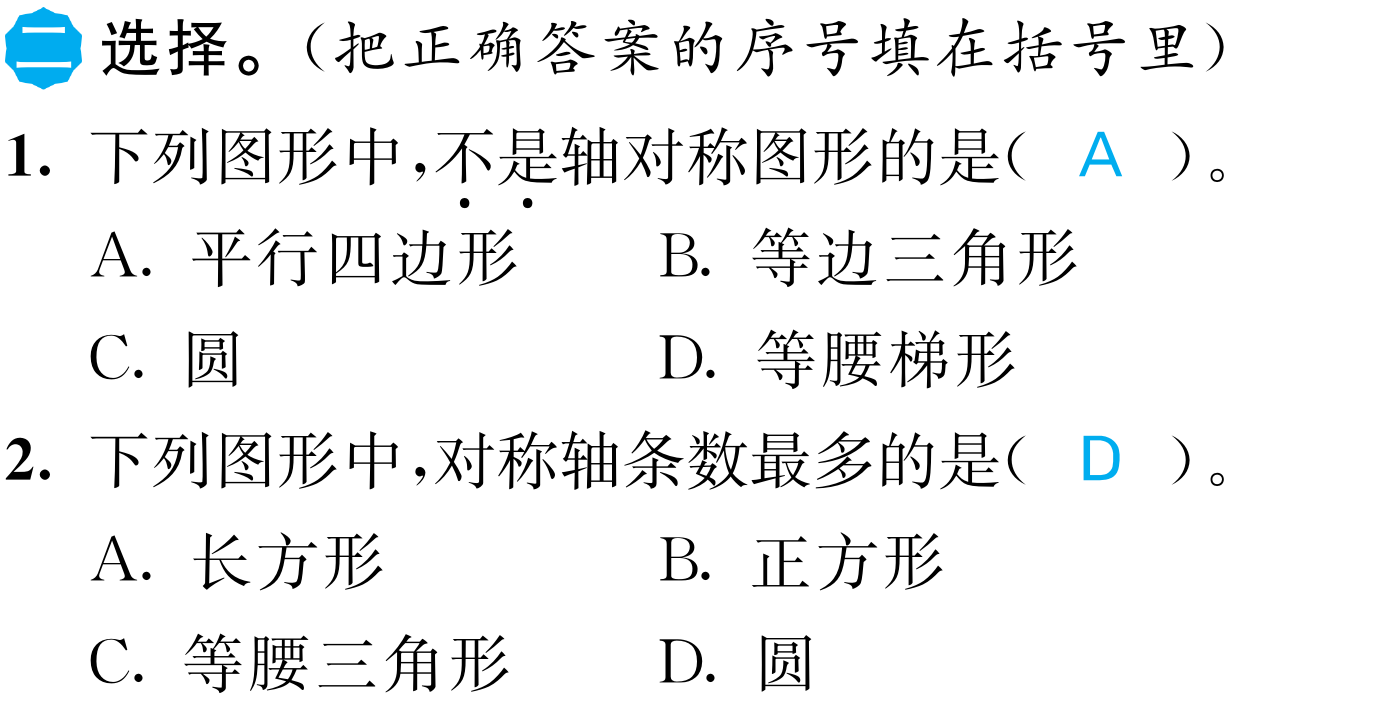 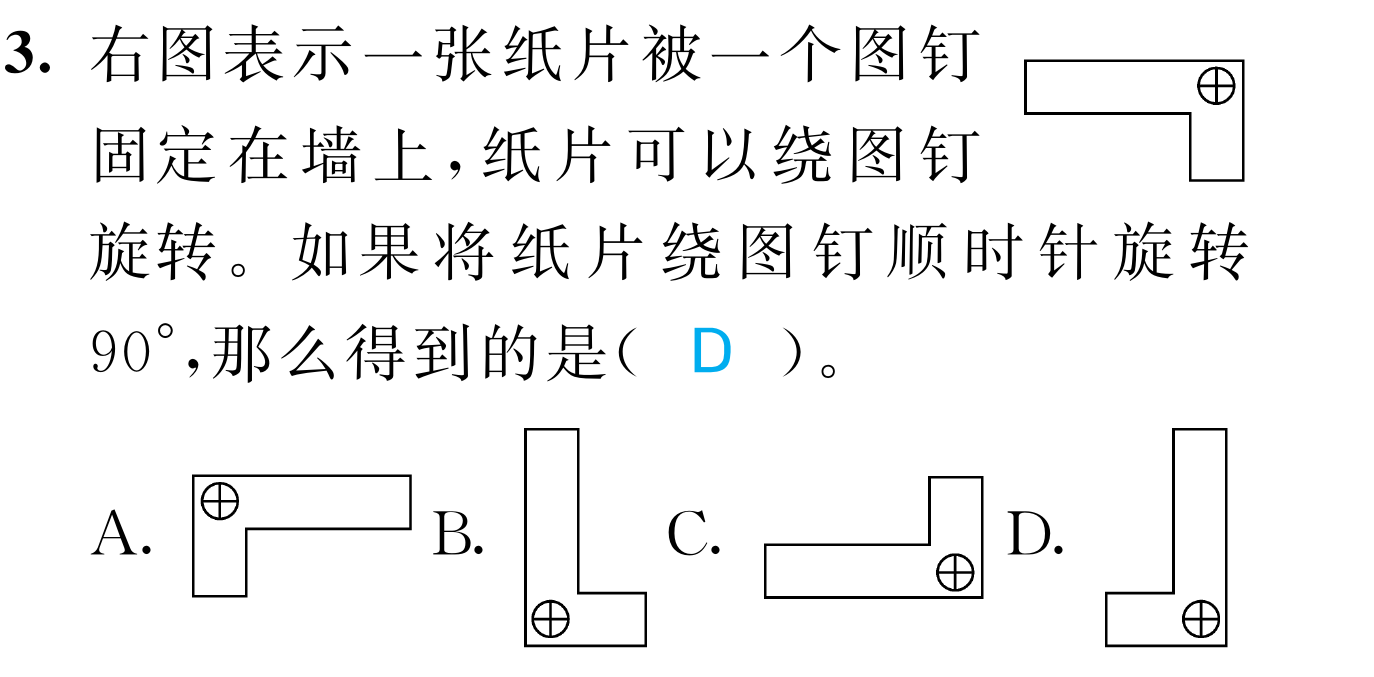 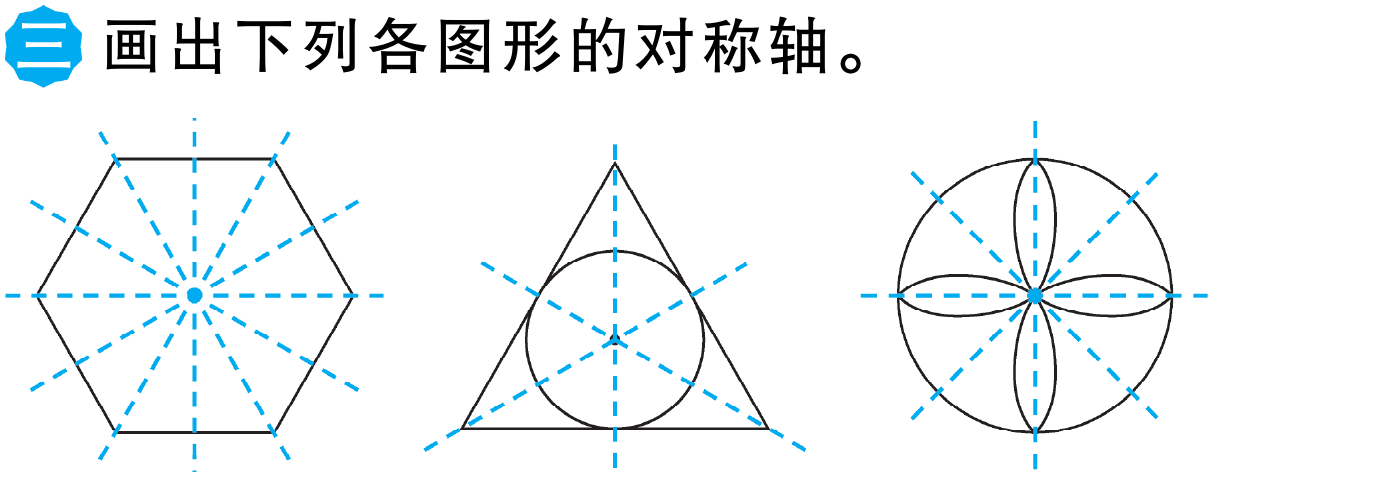 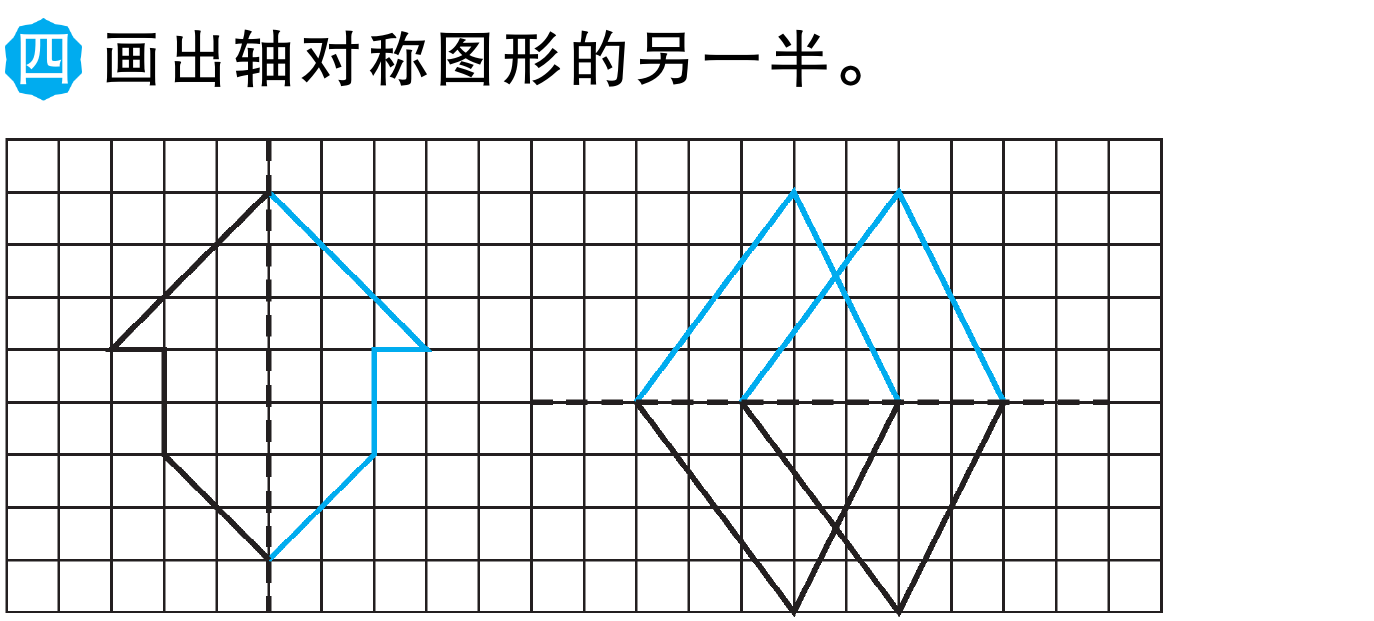 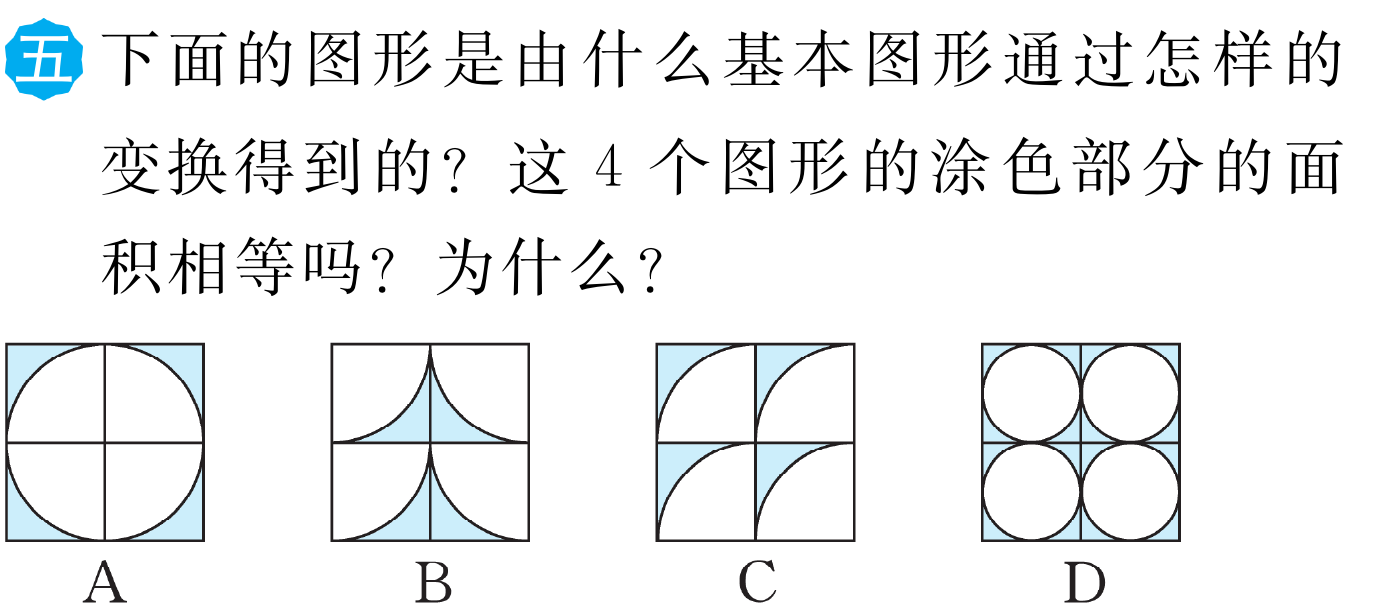 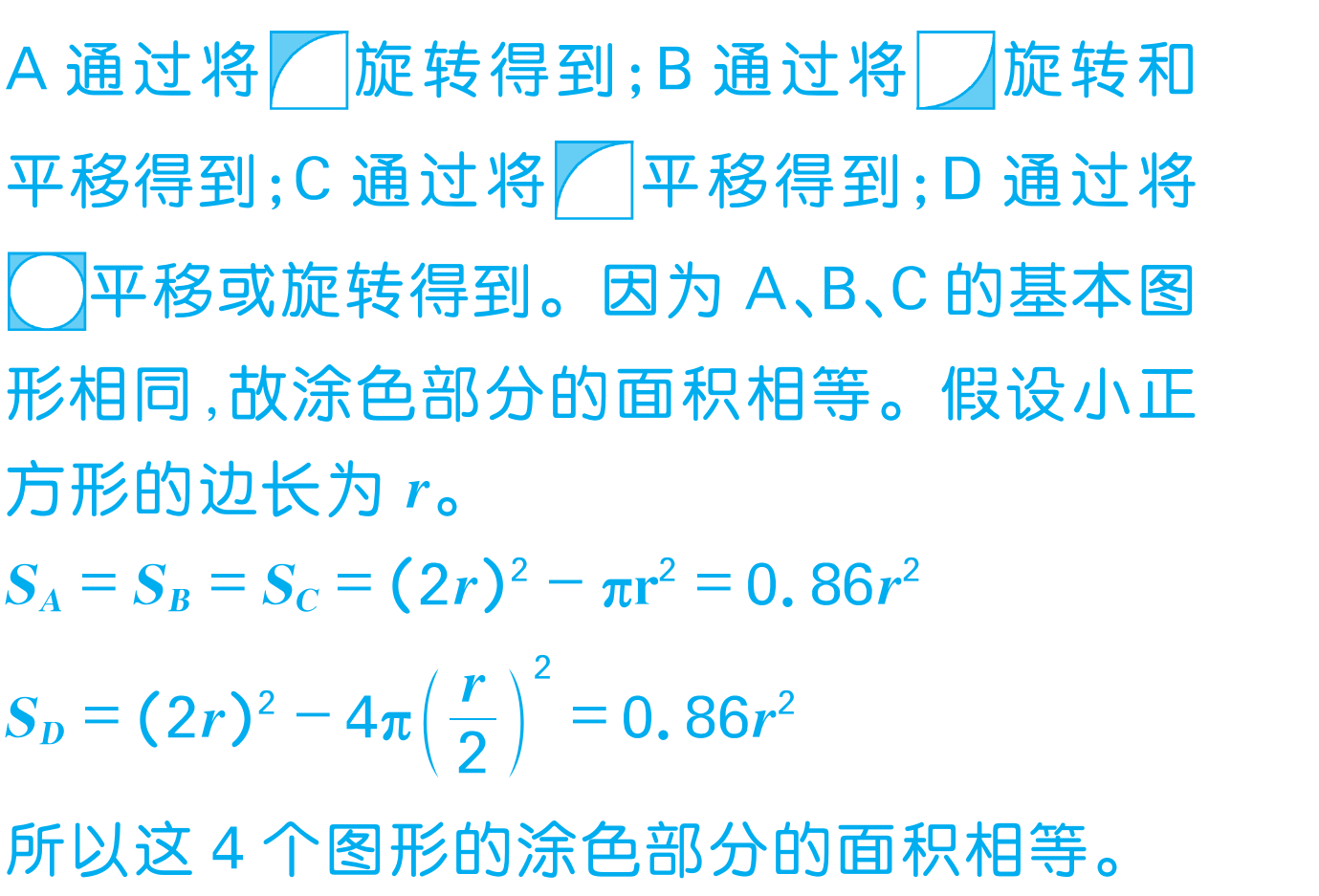 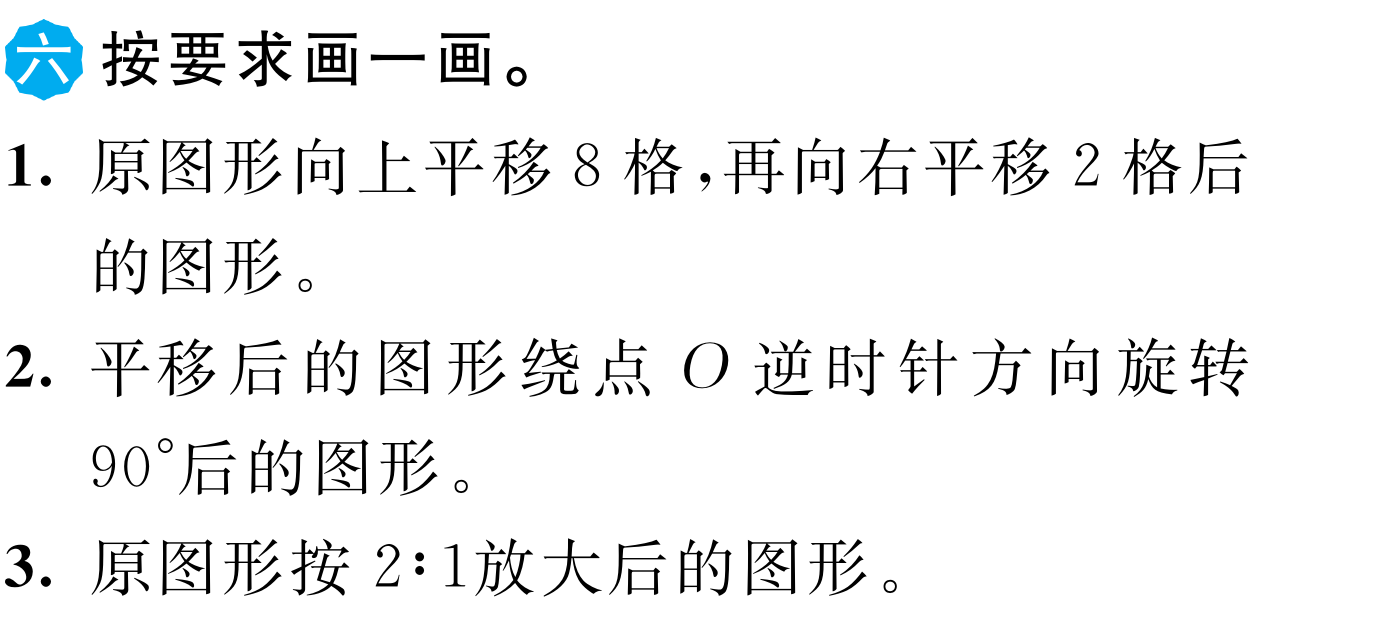 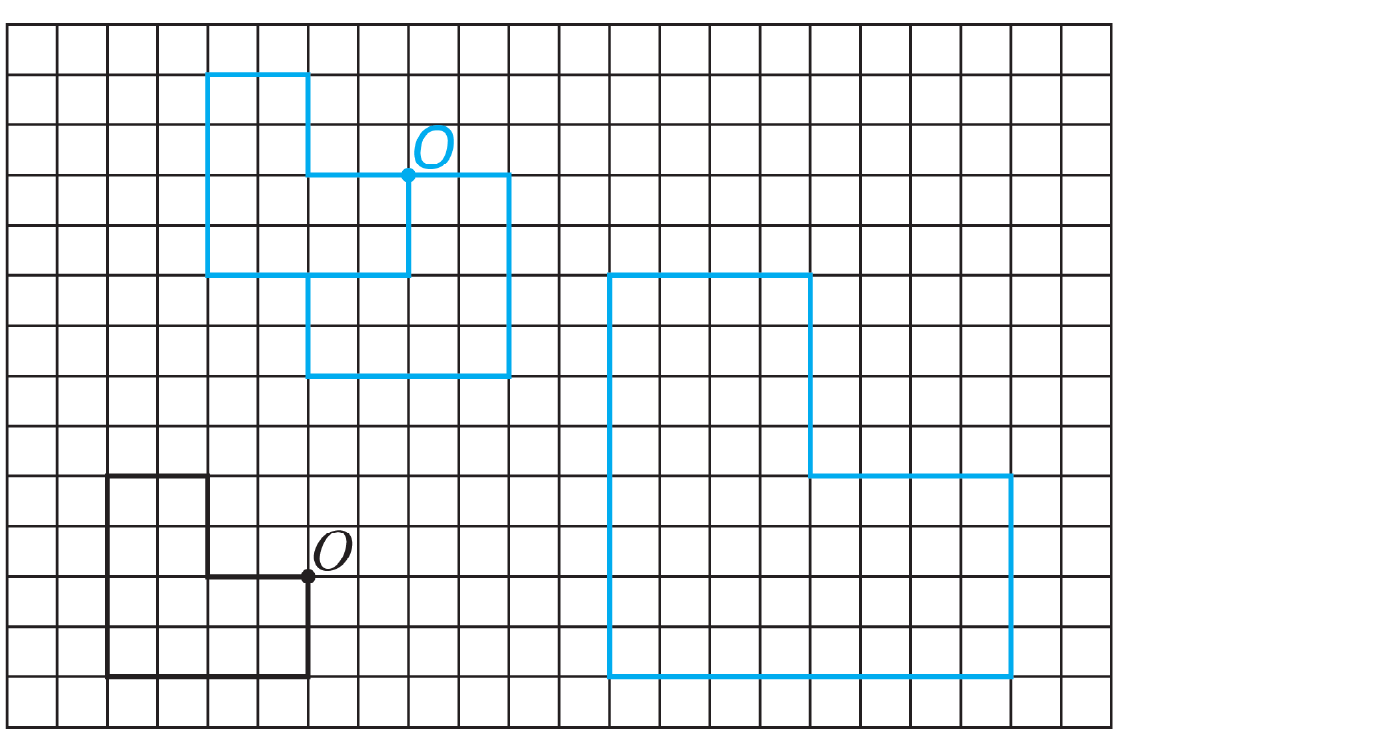 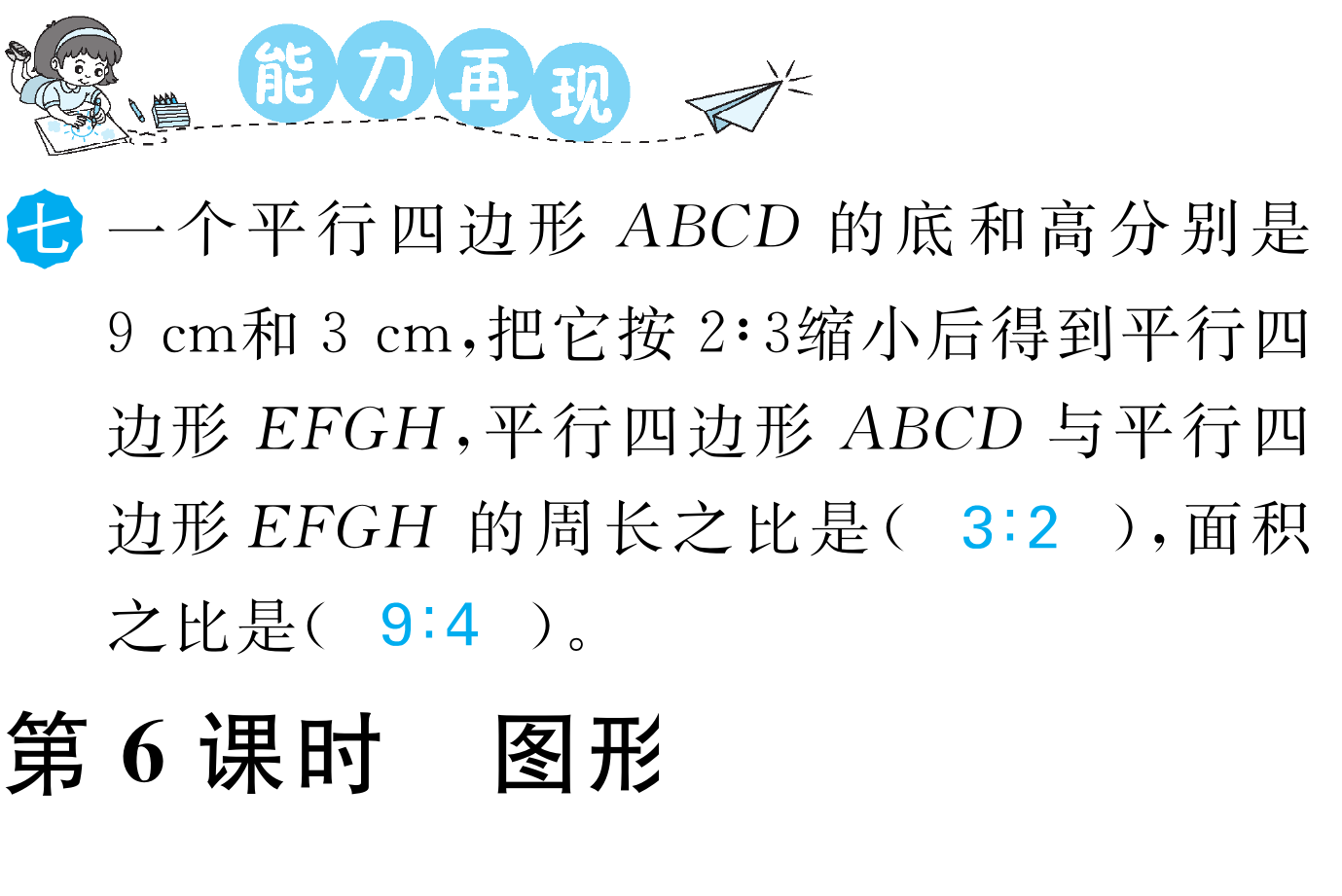 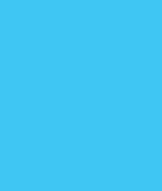 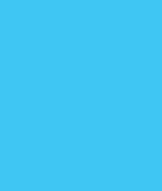 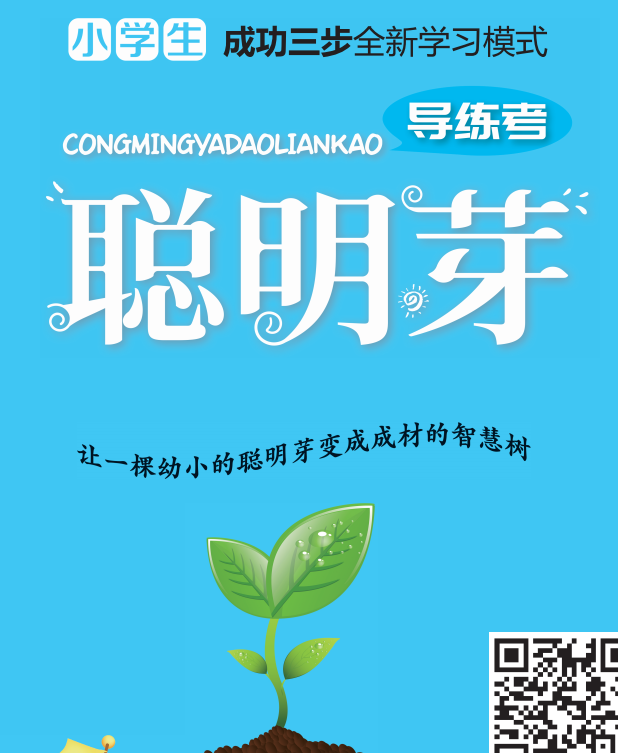